Základy sportovního tréninku dětí a mládeže
VE VODNÍM SLALOMU
Příklad (modelový mladý sportovec/sportovkyně)
Představme si, že chceme z dítěte vytrénovat/vychovat dospělého a úspěšného sportovce.
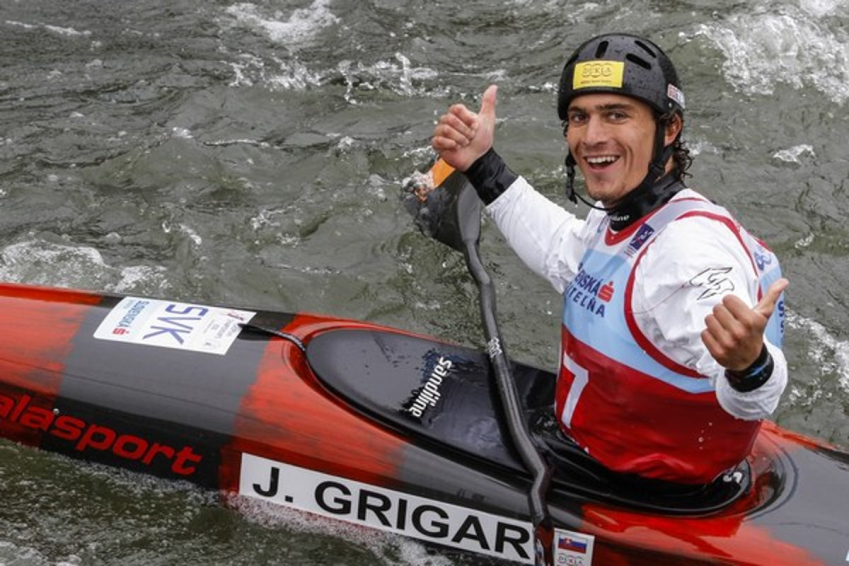 Jakým způsobem budeme postupovat?
Výzkumy velmi úspěšných lidí (mistrů oboru) napříč téměř všemi lidskými činnostmi se všeobecně shodují, že k tomu budeme potřebovat cca. 10 000 hodin. 
10 000 hodin pravidelného, systematického, promyšleného a kvalitního tréninku. 
A z velké části by se mělo jednat o tzv. „problémový trénink“.
10 000 hodin = minimálně 10 let
10 let při tréninku 20 hodin týdně (což lze realizovat s vrcholovými sportovci, kteří nedělají de facto nic jiného). 
Je to velká porce času a navíc, pokud tento trénink bude absolvován nesystémově, žádný mistr nebude. 
Tím, jak bychom měli v tréninku sportovce optimálně postupovat se zabývá pedagogicko-vědecký obor nazývaný Teorie sportovního tréninku (TST dětí a mládeže). 
Tento obor na základě dlouhodobých výzkumů i shrnutí ověřených poznatků z praxe uvádí východiska, cíle i metody tréninku dětí a mládeže. 
Říká nám: CO, KDY a JAK dělat.
Etapy sportovního tréninku, sportovního vývoje (4)
Seznamovací etapa (předžákovské roky, 8-10 let)
Etapa základního tréninku (žákovské roky, 10-14 let)
Etapa specializovaného tréninku (dorostenecký, juniorský věk, 15-18 let) 
Etapa vrcholového tréninku (U23, dospělost, 19 a více let)
Seznamovací etapa – cíle (CO)
Seznámit dítě se sportem, se sportovním prostředím. 
Vytvořit u dítěte pozitivní vztah k dané pohybové aktivitě, k danému sportu i sportu obecně. 
Začít vytvářet tzv. pohybový základ (pohybovou gramotnost). 
Postupně začít působit i na osobnostní rozvoj dítěte, důležitá je jeho výchova.
Seznamovací etapa – metody (JAK)
Trénink by měl být přibližně 3 krát týdně. 
V létě by se mělo jednat o trénink na vodě, ale i plavání, cyklistiku, výlety a hry. 
Herní princip – kromě soutěživosti se ale zaměřit také na kooperaci (týmové soutěže, skupinové výzvy). 
Učit děti dovednosti, netrénovat schopnosti. 
V zimě se zaměřit na suchou přípravu.
Seznamovací etapa – důvody (PROČ)
Dítě nepřetížit. 
U dítěte vytvořit pohybový základ, pohybovou gramotnost = jedná se o pohybocit a polohocit, tedy o obecnou šikovnost, pohybové cítění, koordinaci. Ta je nesmírně důležitým předpokladem pro úspěch v následujících etapách sportovního vývoje. 
Vytvořit vztah ke sportu obecně. 
V žádném případě nehrotit výsledky.
Seznamovací etapa
Už i takto malé dětí je vhodné brát na soustředění – lépe řečeno tábory (sjíždění řeky na turistických kanoích, kombinace pádlování a turistiky aj.). 
Není vhodné dát jim prostě přes prázdniny 2 měsíce volno. Ideální je uspořádat akci na 14 dní v každém prázdninovém měsíci.
Pedagogika
Vytvářet návyk na pravidelnost. 
Děti chválit, nekritizovat (případně konstruktivně). 
Neuplácet. 
Pestrost. 
Vytvořit partu.
Etapa základní přípravy – cíle (CO)
Navazuje plynule na etapu seznamovací.
Žákovský věk (11-14 let). 
Stále nedoporučuji hrotit výsledky. Je třeba oceňovat snahu (docházku). 
Hlavním cílem je vytvoření pohybového základu, pohybové gramotnosti. 
Sledujeme držení těla.
Etapa základní přípravy – metody (JAK)
Trénink by se měl odehrávat již 5x týdně. 
Trénink na vodě probíhá dominantně od jara (březen) do podzimu (říjen, listopad). 
V zimní přípravě bychom se měli zaměřit na suchou přípravu a vytvářet obecné pohybové předpoklady (plavání, gymnastika, hry, běh, běžky apod.). Děti by se měly seznámit s širokou paletou sportovních disciplín.
Etapa základní přípravy – metody (JAK)
Letní trénink na vodě by měl být doplněn o přiměřenou suchou přípravu. Začíná základní kondiční trénink. 
Je nutné sledovat držení těla a zabránit svalovým dysbalancím. 
Proto doplnit o strečink, kompenzaci a základní gymnastické posilování s vlastní váhou i aerobní trénink. 
Ideální varianta: po tréninku na vodě jít ještě na 30 – 40 minut něco dělat – protahovat se, cvičit, jít hrát hru, při které se děti zadýchají a nebo se jít proběhnout. 
Trénink na vodě je třeba zkrátka doplňovat i v létě, jinak děti pohybově zakrní.
Etapa základní příprava – metody (JAK)
Strečink a posilování by mělo být jednoznačně zaměřeno:
na prevenci svalových dysbalancí,
správné držení těla,
základní (funkční) sílu nutnou ke správné technice na vodě. 
Aerobní trénink by měl vytvořit základní funkční kapacitu k dlouhodobému tréninku na vodě. Měl by vytvořit základní obecnou vytrvalost.
Příklad typické tréninkové jednotky I.
Rozcvička (10 minut) – zahřátí lehkým klusem, mobilizace kloubů a krátká tonizace. 
Voda – technika (60 minut): 
	- záběrová abeceda 
	- technika na brankách a tekoucí vodě 
	- vypádlování 
Posilování a strečing (20/10 minut): 
	- kruhový trénink základních cviků s důrazem 	na 	správné provedení 
	- pomalé, klidné protažení svalových skupin 	náchylných ke zkracování
Příklad typické tréninkové jednotky II.
Rozcvička 10´- zahřátí, mobilizace, krátká tonizace. 
Voda – technika a rychlost (60 minut):
	- rychlost v základních dovednostech 	(sprinty, sprinty s točením apod.) 
	- technika na brankách a tekoucí vodě 
	- vyjetí 
Aerobní trénink (20 až 30 minut běhu).
Ukázka týdenního plánu Základní trénink (zima)
Ukázka týdenního plánuZákladní trénink (léto)
Etapa základní přípravy
V této etapě jsou budovány základy výkonnosti, které později nelze dohnat. 
Není-li vybudována pohybová gramotnost, lze to později dohnat jen za cenu obrovského úsilí. 
Zapotřebí je, aby svěřenci strávili hodně času také na soustředěních, závodech a jiných krátkých akcích (především v ŽS). 
Ve své podstatě celé prázdniny jezdit po všech možných českých a blízkých evropských vodách. 
Pro to je zapotřebí nadšení – buď stále ještě aktivní závodník nebo rodič. 
Naopak nutná není zimní příprava v teple. Je výhodou, ale není nutností. Nutné je naopak vybudování všeobecného pohybové základu. 
Stále je ještě vhodné, aby děti jezdily na více kategoriích a nespecializovaly se pouze na jedinou. Kombinovat lze slalom K1 i C1, sjezd, zařadit je možné rafting na těžké vodě (odbourání strachu), sjíždění řek na turistických kanoích, paddle-boardy apod.
Soustředění LM
Den 1: příjezd, technika 90 minut
Den 2: technika 60´a koupání, odpoledne 1/3 na video 90´, fotbálek 30´
Den 3: technika 60´, Tatralandia
Den 4: celodenní výlet do Tater
Den 5: technika 60´, ½ tratě na video/čas 90´
Den 6: technika 60´, soutěže na vodě (výzvy) 90´
Den 7: technika 60´, fotbálek 30´, jízda na koních 60´
Den 8: celodenní výlet na do Tater
Den 9: technika 60´a koupání, odpoledne 1/3 na video 90´
Den 10: technika 90´(výzvy) a odjezd domů.
Základní příprava - závěr
Není to složité. 
Nehledat v tom zase až moc velkou vědu. 
Hledět na správné provedení, zároveň se ale toho úplně nebát (je normální, že se dítě trochu „kroutí“ při celých tratích – nemůže jich ale jet deset). 
Kvalita před kvantitou, zapotřebí je ale i ta kvantita a hlavně to, aby děti jezdily. 
Stále ještě nemá moc smysl hrotit výsledky.
Specializovaná příprava
Tady to začíná být skutečně zajímavé. 
Jde se už více po výsledcích, což je asi důvod, proč to některé baví teprve od tohoto momentu a některé pouze do tohoto momentu. 
Junioři, cílem je dostat se do juniorské reprezentace. 
V mnohem vyšší míře nastupují speciální tréninky, specializované tréninkové metody.
Specializovaná příprava
Je-li vytvořen pohybový základ, zaměřujeme se kromě techniky na cílený rozvoj speciálních pohybových schopností. 
Roste tzv. míra tréninkové specificity. 
Trénink už nabývá více dospělých kontur. 
Jedinec je ale stále ještě ve vývoji, stále je třeba doplňovat a udržovat pohybový základ a mladého sportovce nepřetížit příliš speciálním tréninkem.
Specializovaná příprava
Už jsou absolvovány: 
Speciální vytrvalostní tréninky
Speciální tréninky blížící se podmínkám závodu (tzv. modelové tréninky) 
Posilovny různého zaměření (např. core, max. síla, silová vytrvalost apod.) 
Tréninky i závody na velmi obtížných vodách 
Mezinárodní závody (ECA cupy, juniorské závody) 
Tréninky na mezinárodních tratích
Co je důležité – trénink je cyklován
Specializovaná příprava
Jezdit na mezinárodních vodách je nutné, protože doba se v tomto ohledu změnila a velmi posunula: 
Př. RAK vs. LHOTA (Augsburg aj.)
Specializovaná příprava – cyklování tréninku
- S dětmi ve věku do 14 let děláme víceméně stále podobné činnosti přes zimu a podobné činnosti přes léto. 
- V případě juniorů se situace mění. RTC je rozdělen do mnoha kratších období, jejichž cíle jsou odlišné (nebo mohou být odlišné pouze v určitých atributech) = zpravidla se cíleně zaměřujeme na určité faktory sportovního výkonu. 
- Proto tady začíná ta věda: protože je třeba vědět, které faktory v jakém období ovlivňovat, jak přesně, ovlivňování kterých faktorů se vzájemně vylučuje apod. 
- Rozdíl mezi souběžným a selektivním způsobem
Souběžný a selektivní způsob tréninku
RK – komentář Pavla Hottmara
Testování se zúčastnilo 25 sportovců, kteří budou v letošní sezóně usilovat o nominaci na mezinárodní soutěže juniorů. V tabulkách je také přehled individuálního vývoje výkonnosti, který je nejvýznamnější a nejvíce vypovídá o kvalitě přípravy. Přestože byly k vidění i některé velmi dobré výkony, celkově vývoj výkonnosti neodpovídá možnostem posledních dvou měsíců. Především v plavání a v silové vytrvalosti je stagnace většiny juniorských reprezentantů nepříjemným překvapením, neboť na podzim by mladí sportovci neměli být ještě na vrcholu sezónní výkonnosti v těchto disciplínách.
RDJ a RDS RK, RDJ slalom
Podíváme se na výsledky testování.
Na co se v kterém období zaměřit
Přípravné I. (říjen, listopad, prosinec, leden)
Přípravné II. (únor, březen, duben)
Předzávodní (duben, květen)
Závodní (květen až srpen, září)
Přechodné (polovina září, polovina října)
Přípravné období I.
Představme si, že každé období rozdělíme do 3 týdenních mezocyklů, v jejich rámci můžeme ovlivňovat trénovanost specifičtěji. 
MZ 1 (říjen, listopad) – technika na divoké vodě, funkční silová připravenost (gymnastické posilování, funkční silový trénink – core), obecná vytrvalost (plavání, běh) 
MZ 2 (listopad) – extenzivní vytrvalost na klidné a mírně tekoucí vodě, maximální síla, intenzivní rychlostní vytrvalost (překážkové dráhy, hry) 
MZ 3 (prosinec) – intenzivní vytrvalost na klidné a mírně tekoucí vodě, maximální síla, extenzivní vytrvalost (běžky)
MZ 4, 5 (prosinec, leden) – intenzivní silová vytrvalost, rychlá a výbušná síla, extenzivní vytrvalost na klidné a mírně tekoucí vodě, extenzivní obecná vytrvalost (běžky)
Ukázkový týdenní plánSpecializovaná příprava (zima)
Ukázkový týdenní plán Specializovaná příprava (léto)
Přípravné období II.
= Příprava v teple, dnes už to bez ní v tomto věku téměř nejde. Anebo jde, ale je to velká nevýhoda. 
Únor, březen – co nejvíc v teple. 
MZ 6, 7 (Austrálie): technika, rychlost, TT, návrat k funkční síle jako kompenzaci a udržování aerobní vytrvalosti 
MZ 8, 9 (Čechy): stejné zaměření
Předzávodní období
Vylaďovací. 
MZ 10: technika, TT, ostatní je doplňkové (1x posilovna, 1-2x výklus). 
Na vyladění postačují obvykle 3 týdny. Pokud se ladí déle, dochází již k poklesu trénovanosti a krátce na to i výkonosti. 
Co to znamená? Že po nominaci, na kterou junioři vyladí formu, je nutné se znovu vrátit k poctivému a tvrdému tréninku (v malém zopakovat zimní přípravu).
Závodní období
Je poměrně dlouhé a mít top formu od května do srpna je dost problematické. 
Lze ale jezdit po celou dobu relativně stabilně a dobře. 
Problematika vyladění na juniorskou nominaci.
Přechodné období
Předěl mezi sezónami. 
Odpočinek. 
U mladších dětí růst, také potřebují odpočinek. 
Čím delší toto období je, tím aktivnější odpočinek bychom měli preferovat. 
Obvykle se jedná o 14 dní až 6 týdnů (v případě již vrcholových sportovců)
Doporučuji 14 dní u dorostenců.
Etapa vrcholového tréninku
Návaznost na specializovanou přípravu. 
Sportovci si během předchozích etap musí vytvořit smysl pro zodpovědnost a návyky. 
Trénink už je častěji vícefázový (2-4 fáze). 
Znovu se zvyšuje míra specificity (Zatsiorsky, 2012), speciální tréninky převažují nad obecnými. 
Individuální přístup (diferenciace přípravy v závislosti na osobních potřebách sportovce).
Ukázkový týdenní plánEtapa vrcholové přípravy - zima
Ukázkový týdenní plán Etapa vrcholové přípravy - léto
Shrnutí
… aby bylo kam zvyšovat. 
Jágr a raketa. 
Postupně se zvyšuje nejen objem tréninku, ale i jeho specificita. 
Zamezení syndromu vyhoření.